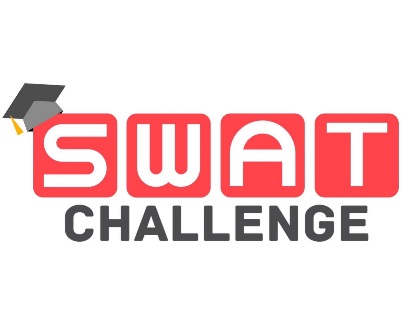 The Challenge Dashboard
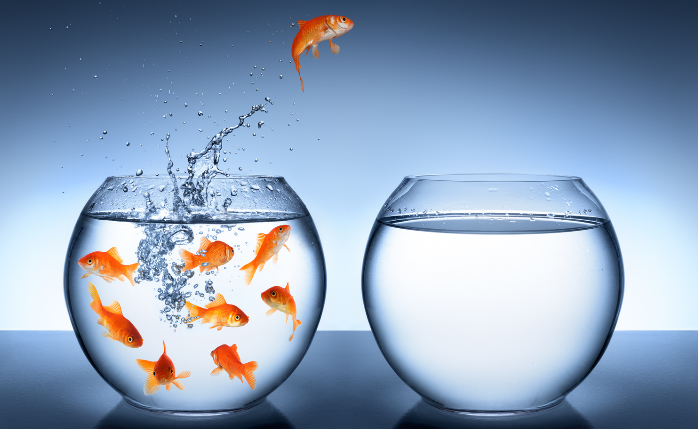 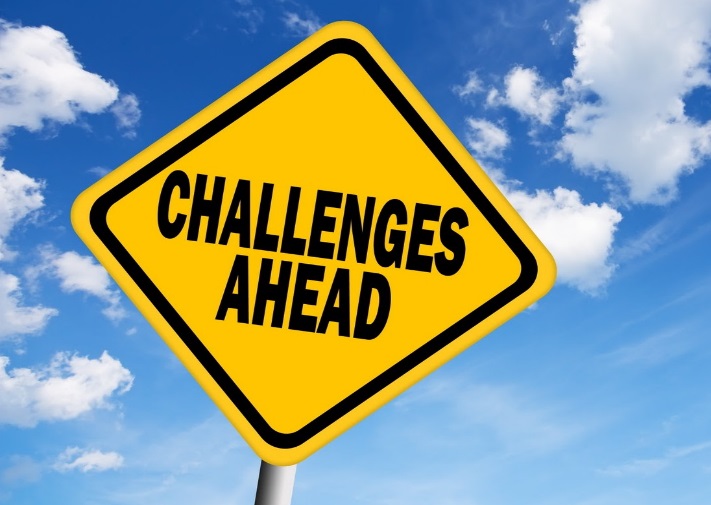 Does online gaming need to be more closely controlled by the Government?
Think Link!
How many Fortnite users are there worldwide?
The Answer!
To what extent is the first job of government to preserve individual freedom?
The Daily ChallengeMONDAY
A Daily Dose of…
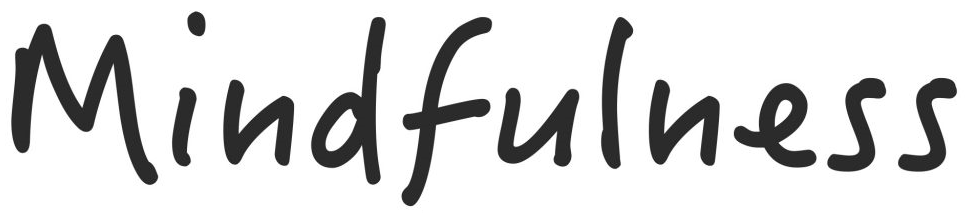 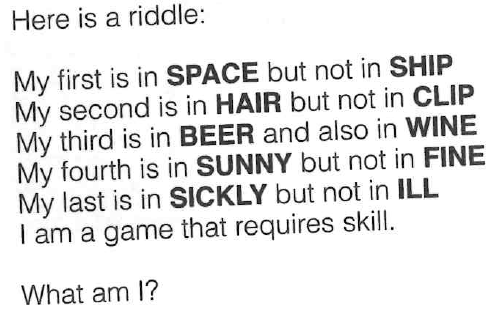 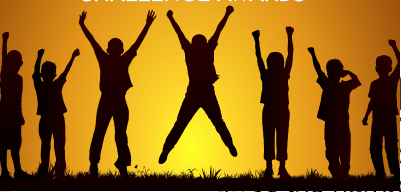 Do you want more challenge?
Why not try Radio 4’s “Puzzle for Today” by clicking on this link…
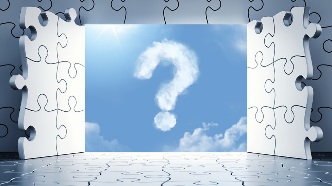 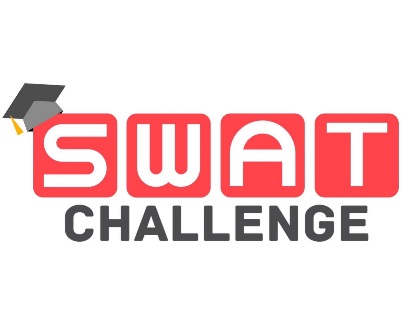 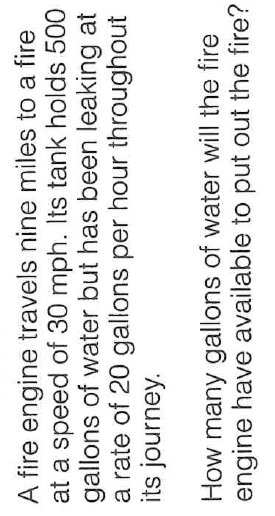 The Daily ChallengeTUESDAY
A Daily Dose of…
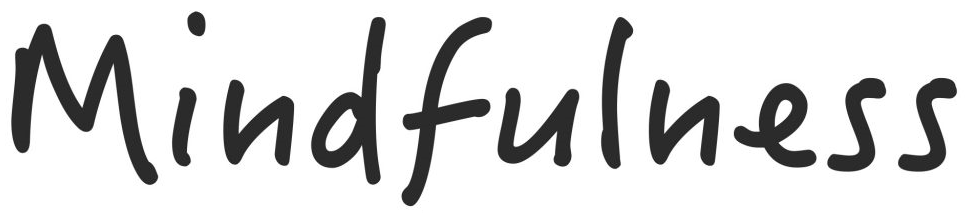 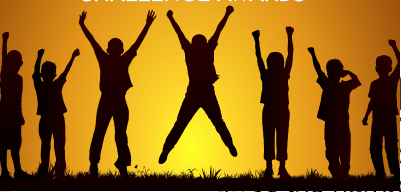 Do you want more challenge?
Why not try Radio 4’s “Puzzle for Today” by clicking on this link…
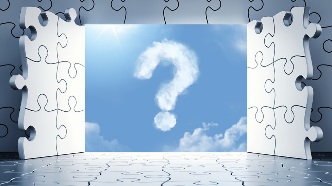 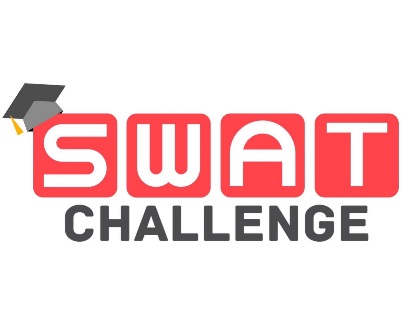 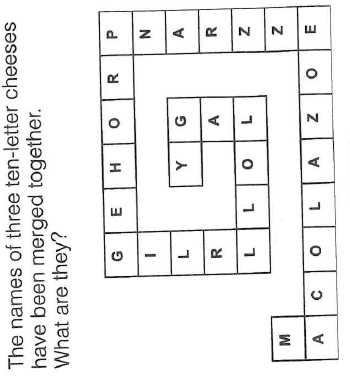 The Daily ChallengeWEDNESDAY
A Daily Dose of…
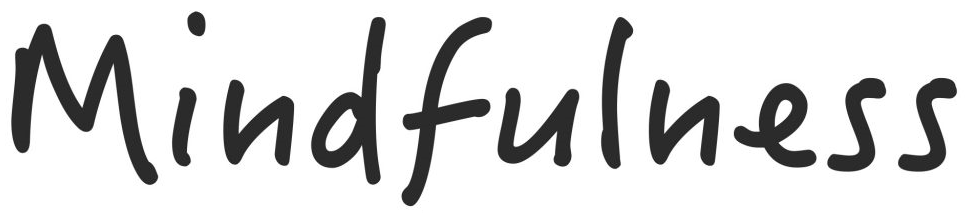 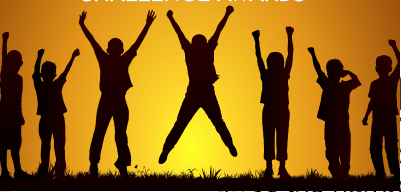 Do you want more challenge?
Why not try Radio 4’s “Puzzle for Today” by clicking on this link…
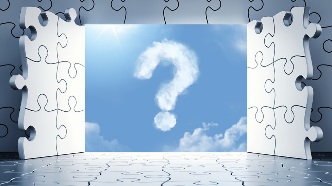 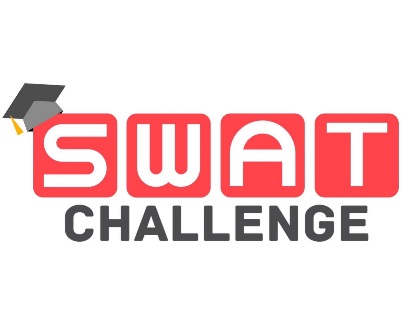 The Daily ChallengeTHURSDAY
A Daily Dose of…
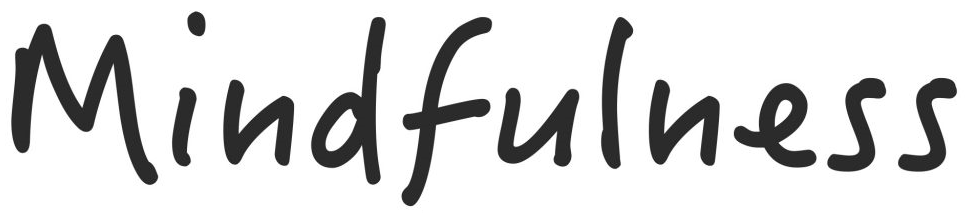 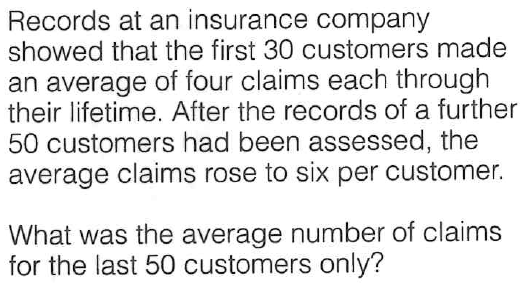 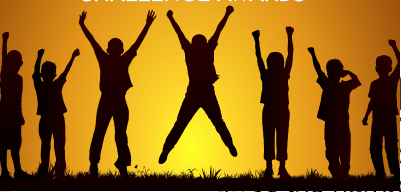 Do you want more challenge?
Why not try Radio 4’s “Puzzle for Today” by clicking on this link…
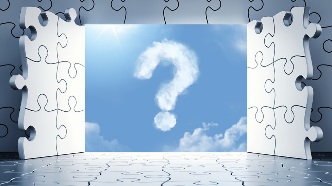 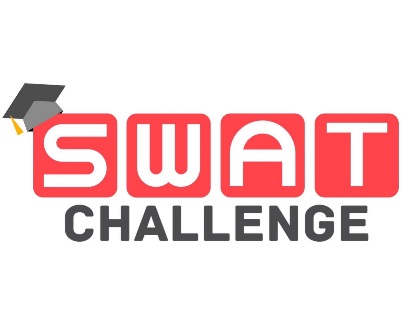 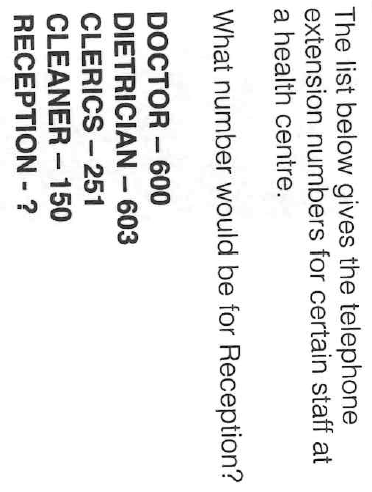 The Daily ChallengeFRIDAY
A Daily Dose of…
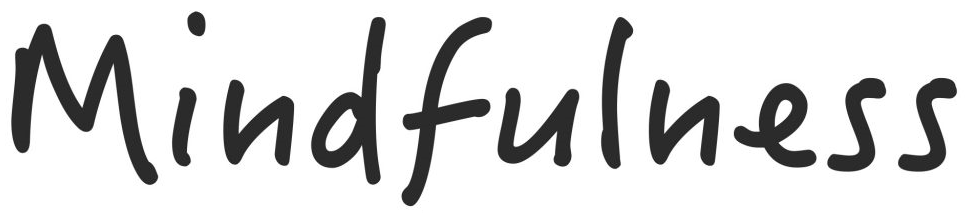 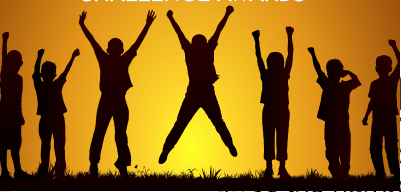 Do you want more challenge?
Why not try Radio 4’s “Puzzle for Today” by clicking on this link…
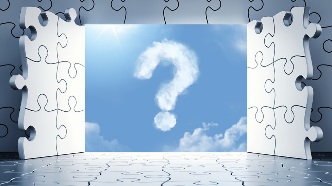 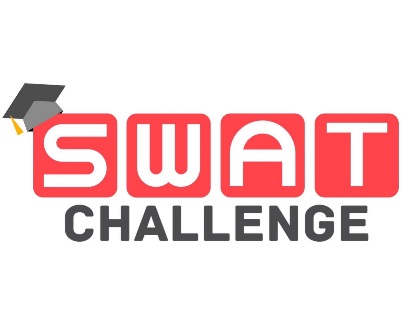 Answers
Monday: Chess
Tuesday: 494
Wednesday: Mozzarella – Gorgonzola – Caerphilly 
Thursday: 7.2
Friday: 101 – Roman numerals in each word totalled to give number
Fermi Question Answer…
250 million Fortnite players in total (March 2019)
https://www.businessofapps.com/data/fortnite-statistics/

Back to dashboard…